The power of agentic women and sources
Dr. Tammara Purdin, Florida Council for History Education
NCHE 2019
Essential Questions: 
Why was it important for females to express their opinions?
To what extent did they make a difference in our history?
Library of CongressPrimary Sources
http://www.loc.gov
Florida Standards
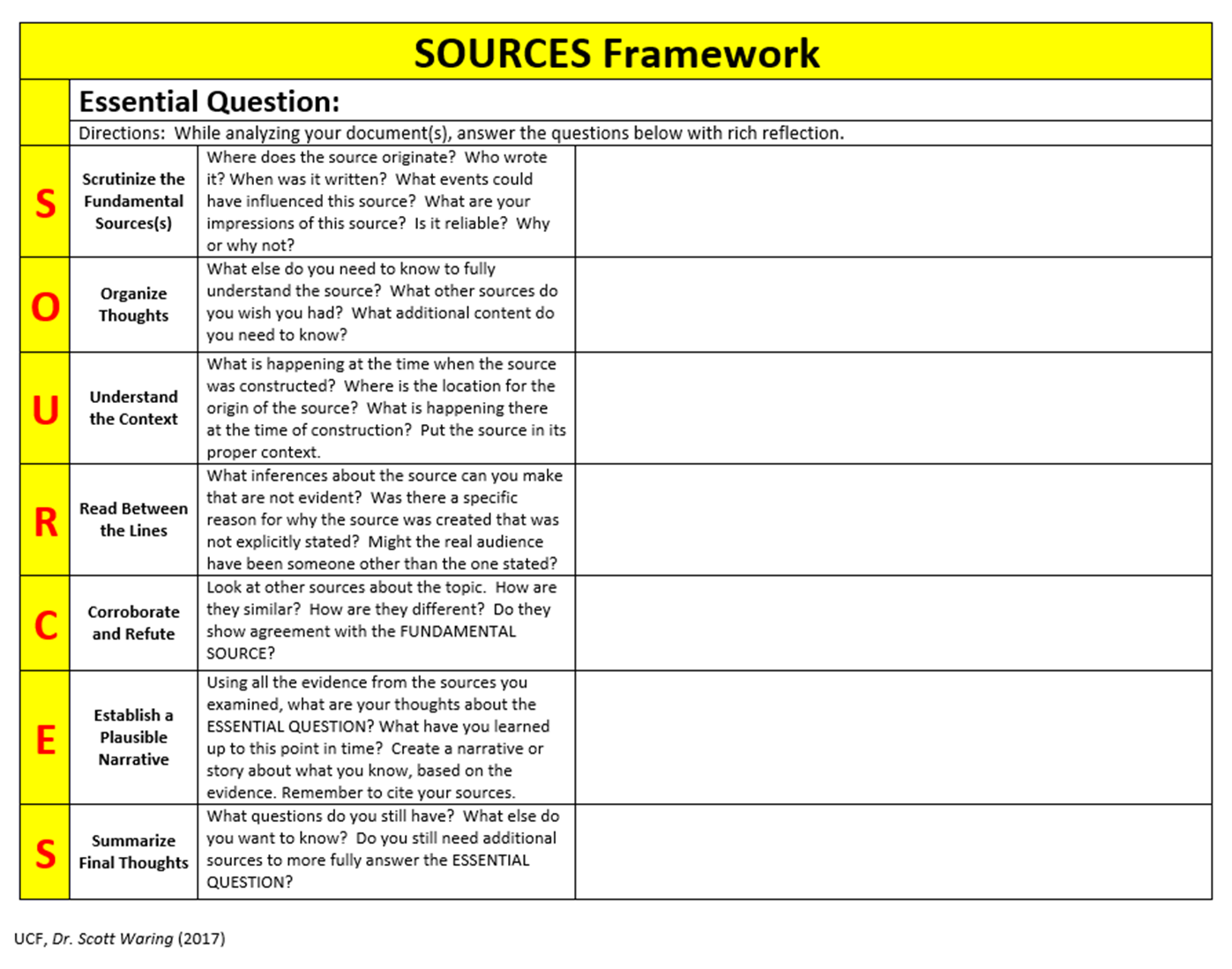 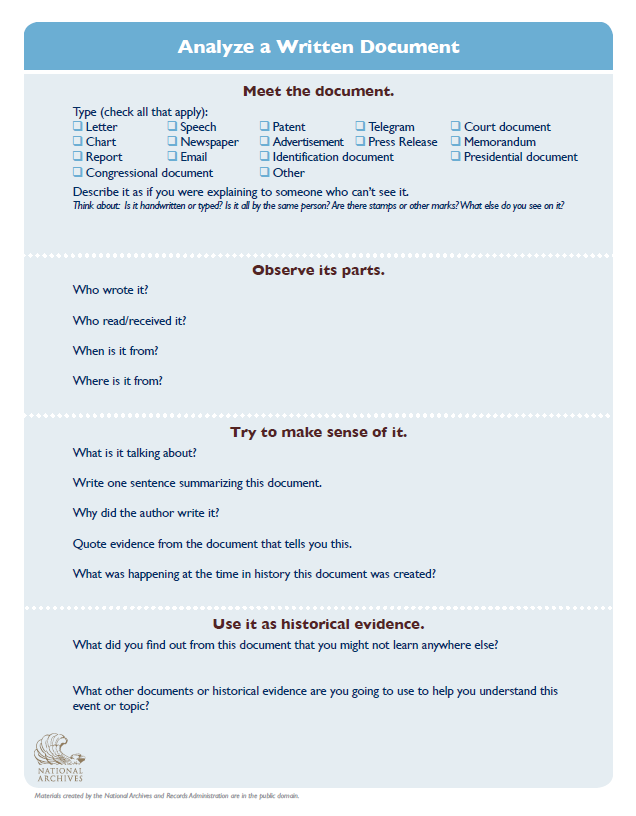 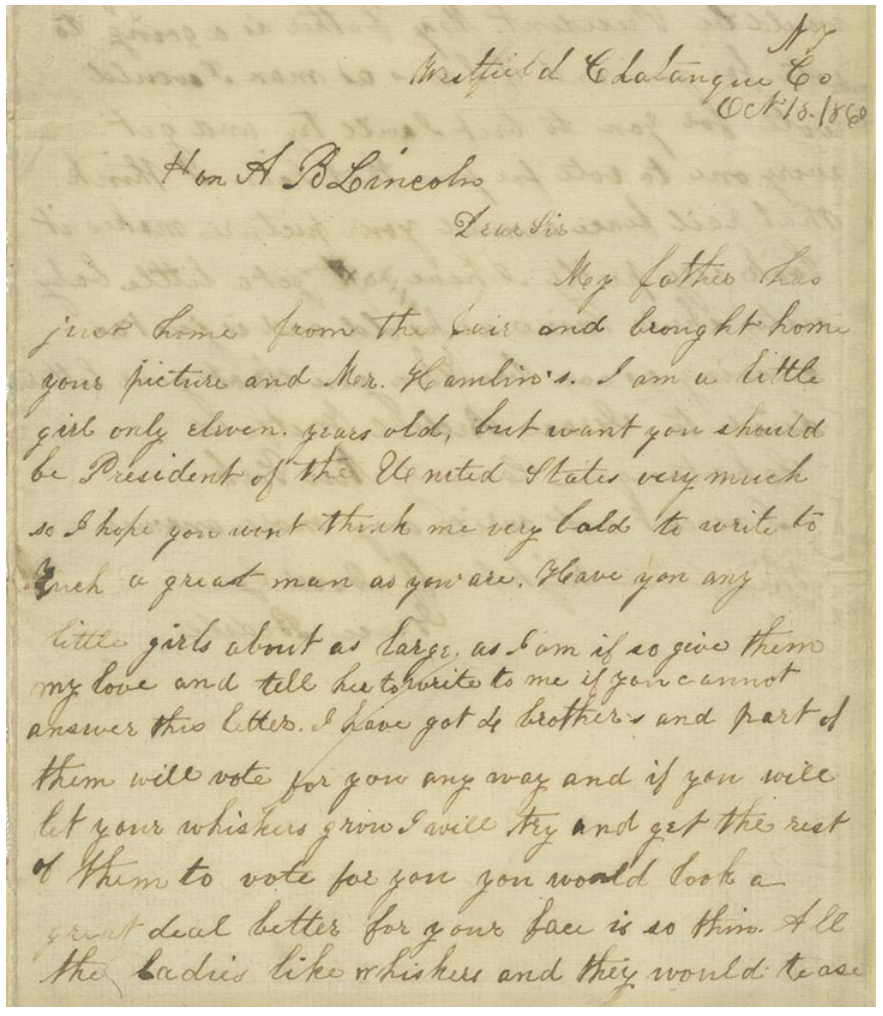 Working with novice-level historical thinkers
Grace Bedell to Abraham Lincoln, October 15, 1860. Holograph letter. On loan from Detroit Public Library, Burton Historical Collection (069.00.01) Digital ID # al0069_02 http://www.loc.gov/exhibits/lincoln/candidate-lincoln.html#obj0
Essential Question: In what ways was Grace Bedell a historical agent?
Letter written by Grace Bedell to Abraham Lincoln on October 15, 1860, about his need to grow a beard. www.loc.gov/exhibits/lincoln/candidate-lincoln.html
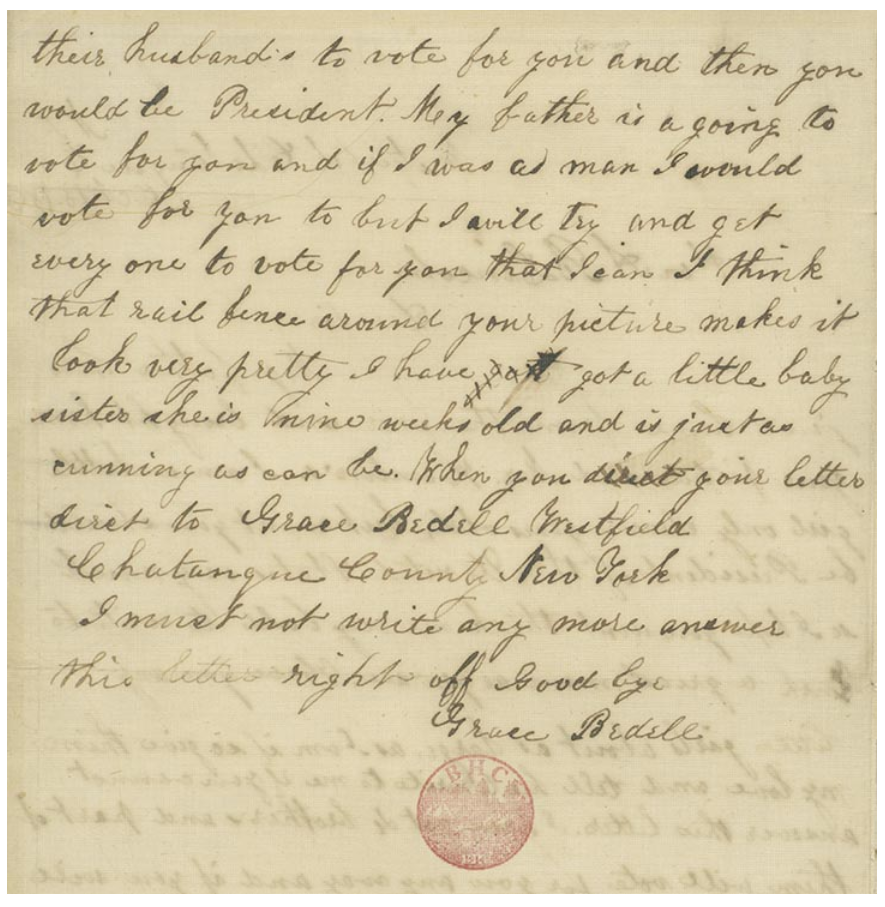 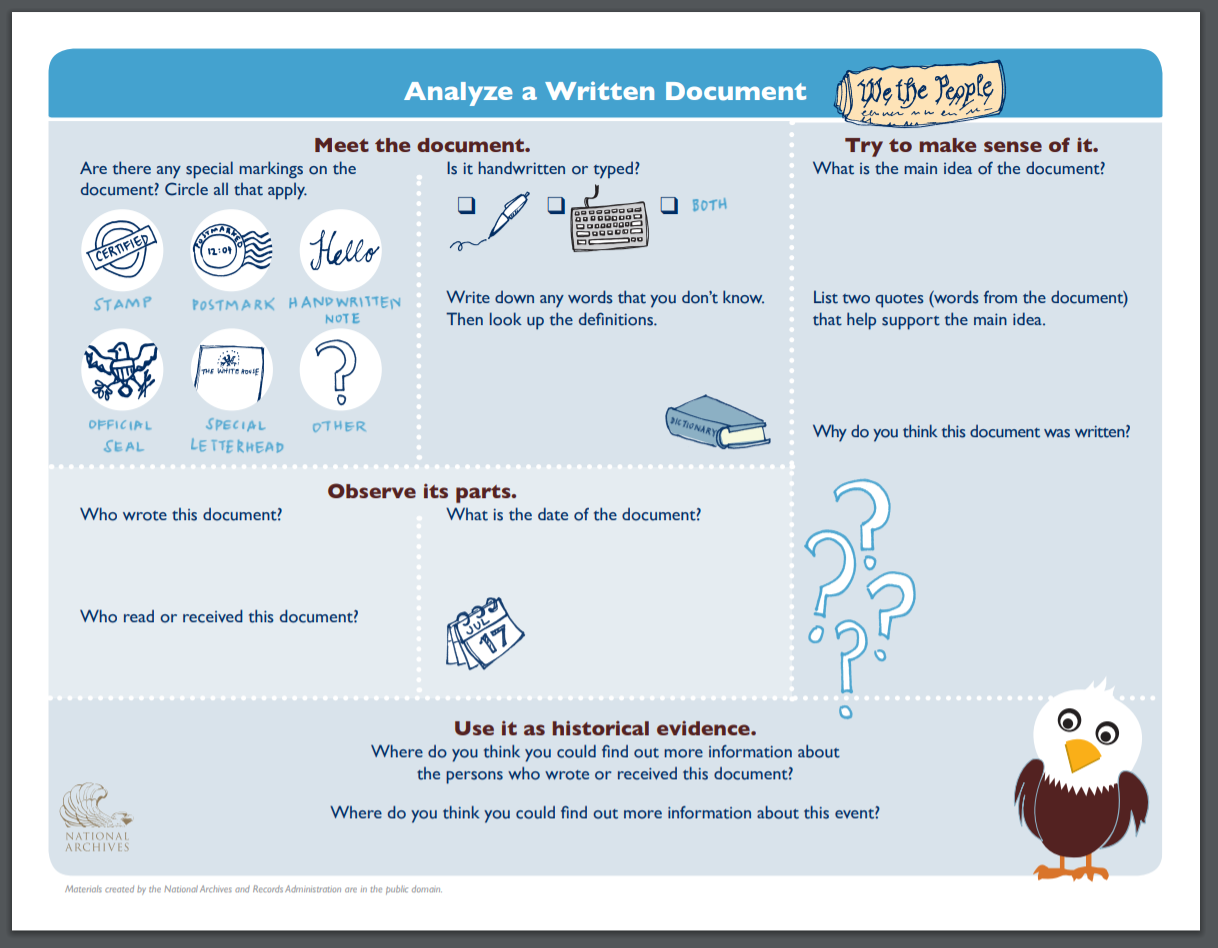 Filling in the Gaps-Connecting Literature to Primary Sources
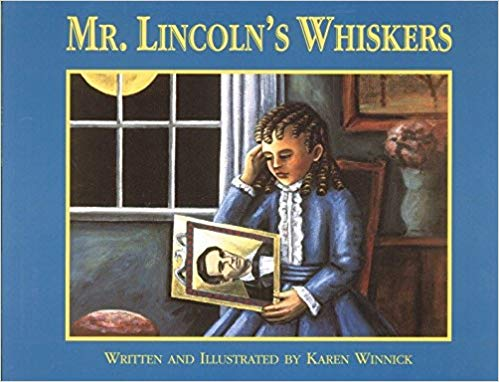 In order to start filling in the answers and building a foundation of content knowledge, read “Mr. Lincoln’s Whiskers,” by Karen Winnick.
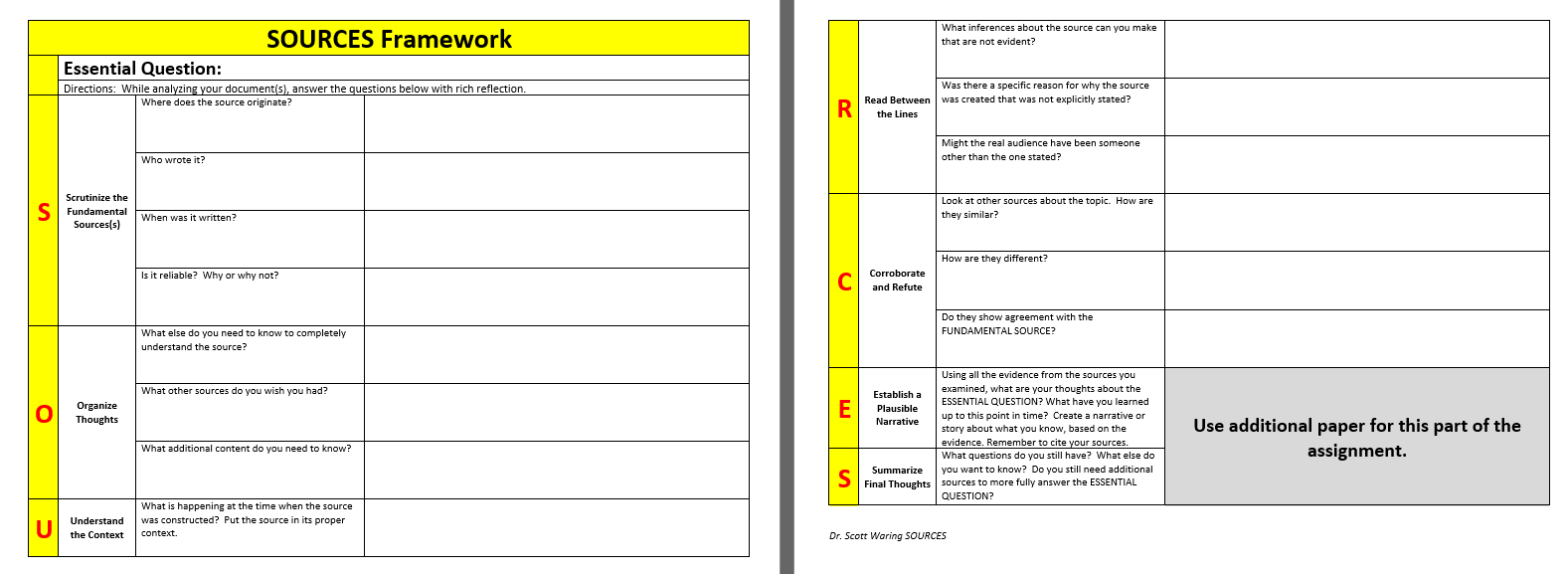 Grace was brave! Lincoln was caring.
no
Letter to President Lincoln
no
Grace Bedell, an 11 year old girl
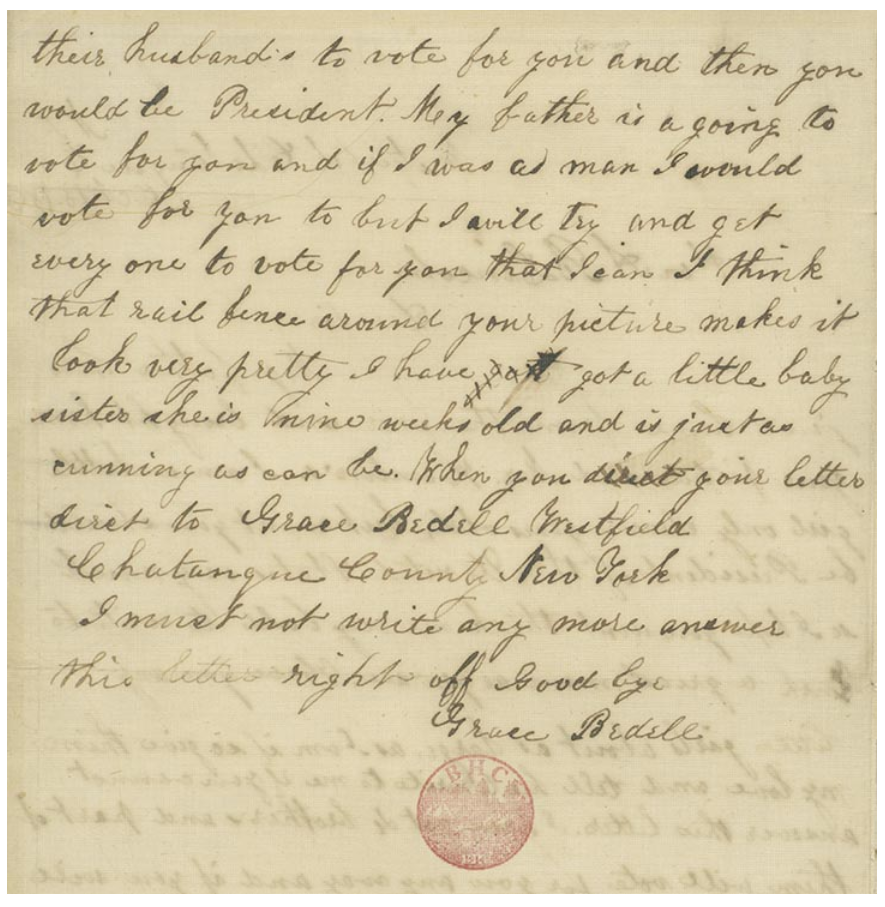 Grace and P. Lincoln were writing back and forth with each other.
10/18/1860
Yes, because it was from a little girl being honest; from LOC
They corroborate
yes
Did he reply?
A letter from President Lincoln
Election; if Lincoln is elected, country will be split; females couldn’t vote
LOC- Mr. Lincoln’s Whiskers
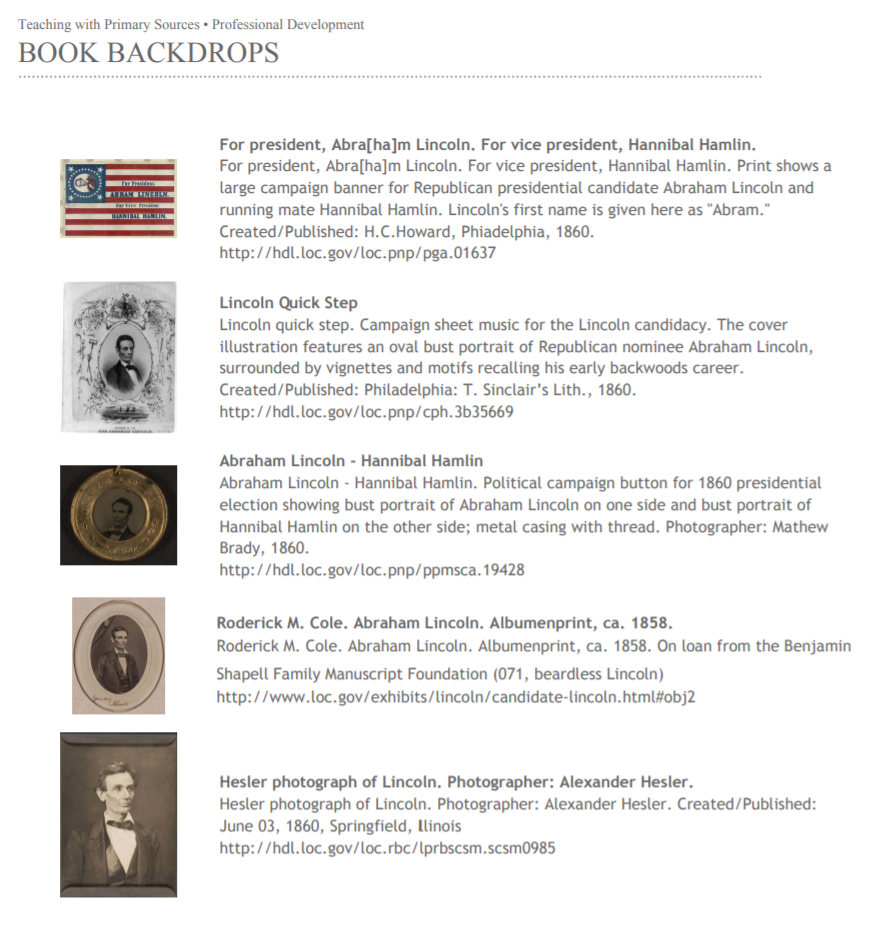 Staff at the Library of Congress developed a lesson plan and primary source set around Mr. Lincoln’s whiskers and various primary sources in their collections, so this is the perfect set of primary sources to utilize.  

A book backdrop activity centers around a piece of children’s literature that either focuses explicitly on a historical event or focuses on content that can be tied to other social studies themes.
 http://www.loc.gov/teachers/professionaldevelopment/tpsdirect/pdf/Book-Backdrops.pdf
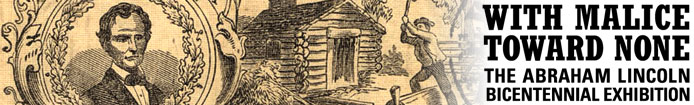 Other resources to be utilized can be found on the “Candidate Lincoln” portion of the Library of Congress’ website: “With Malice Toward None: The Abraham Lincoln Bicentennial Exhibition”, which includes a letter that Grace Bedell wrote to J.E. Boos, 58 years after the event, on May 8, 1918, in which she wrote:

“I think I must have been rather disappointed when my father brought from some meeting a crude and glaring picture of Lincoln and Hamlin. The two were surrounded by way of frame with a rail fence. Searching about in my mind for something which would improve Mr Lincolns face […]."

www.loc.gov/exhibits/lincoln/candidate-lincoln.html
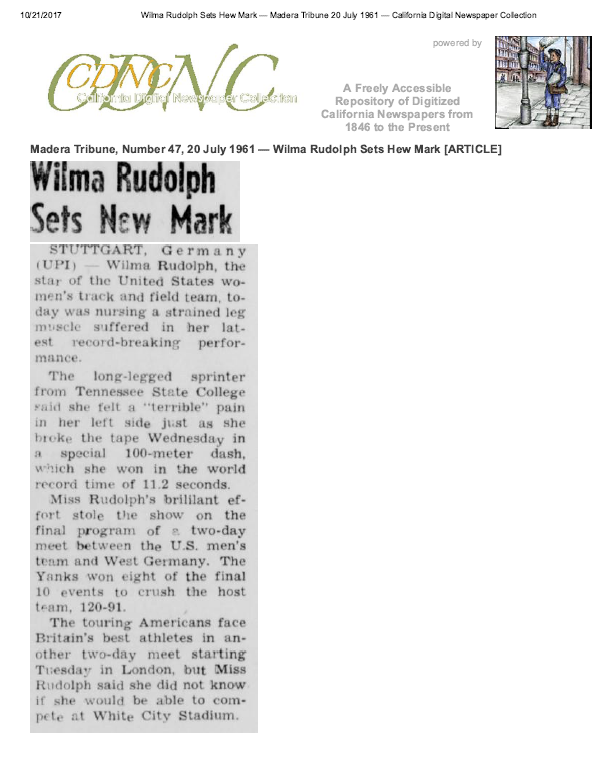 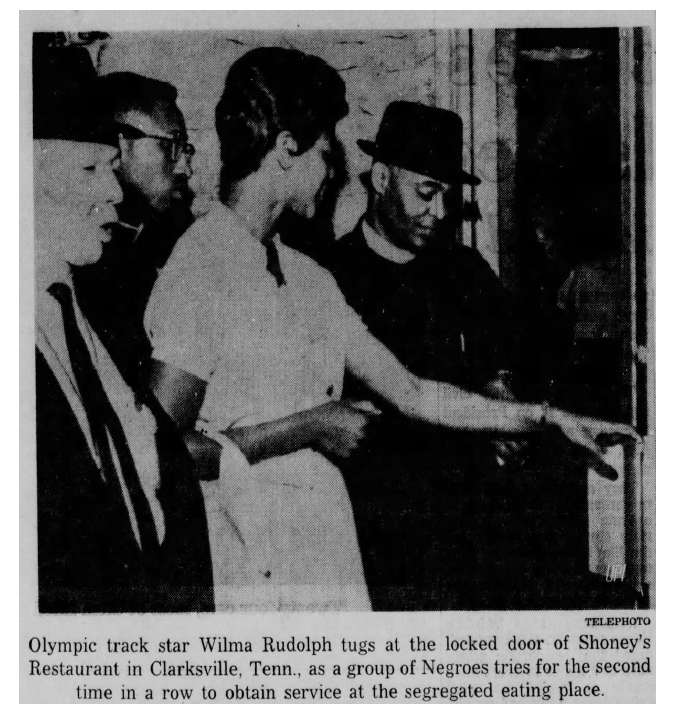 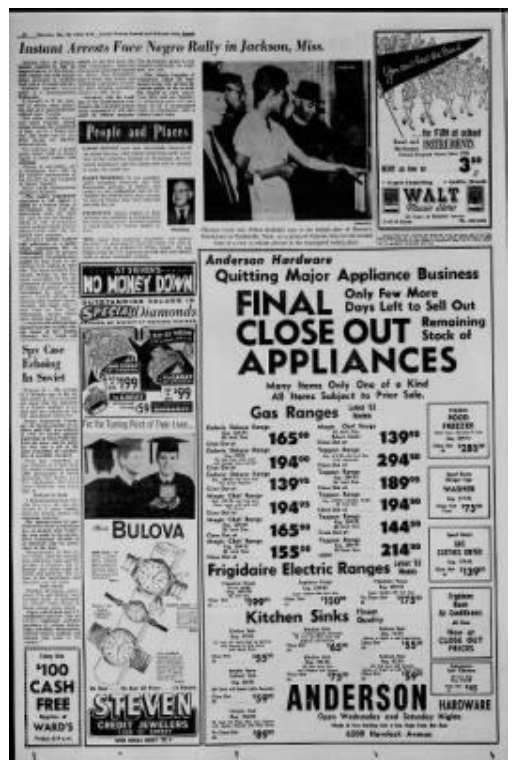 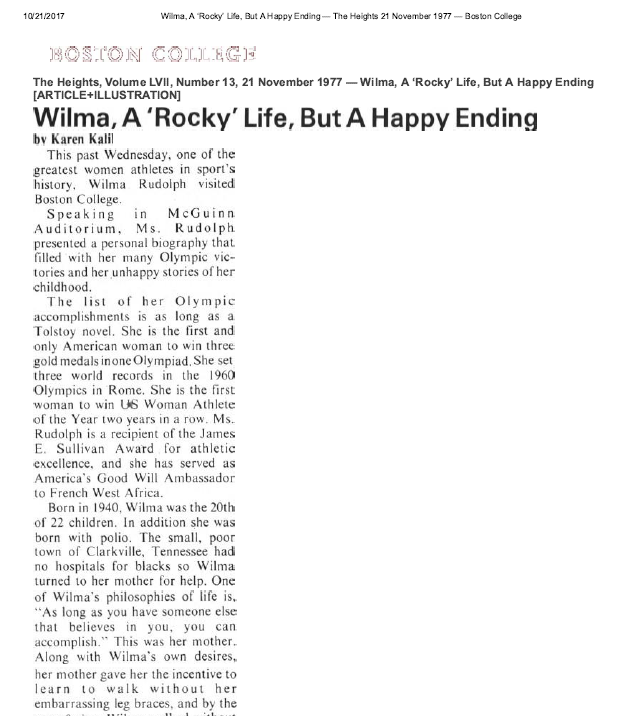 Independent historical inquiry- The S.O.U.R.C.E. Framework
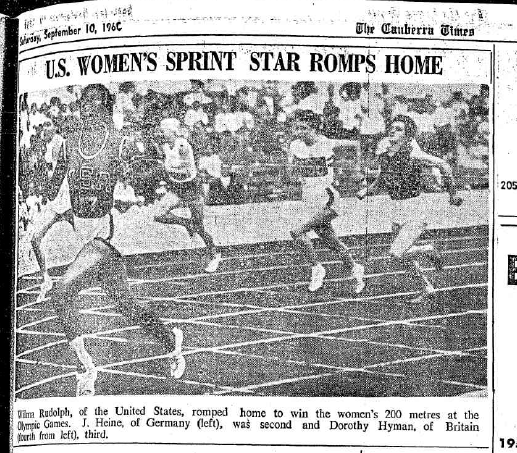 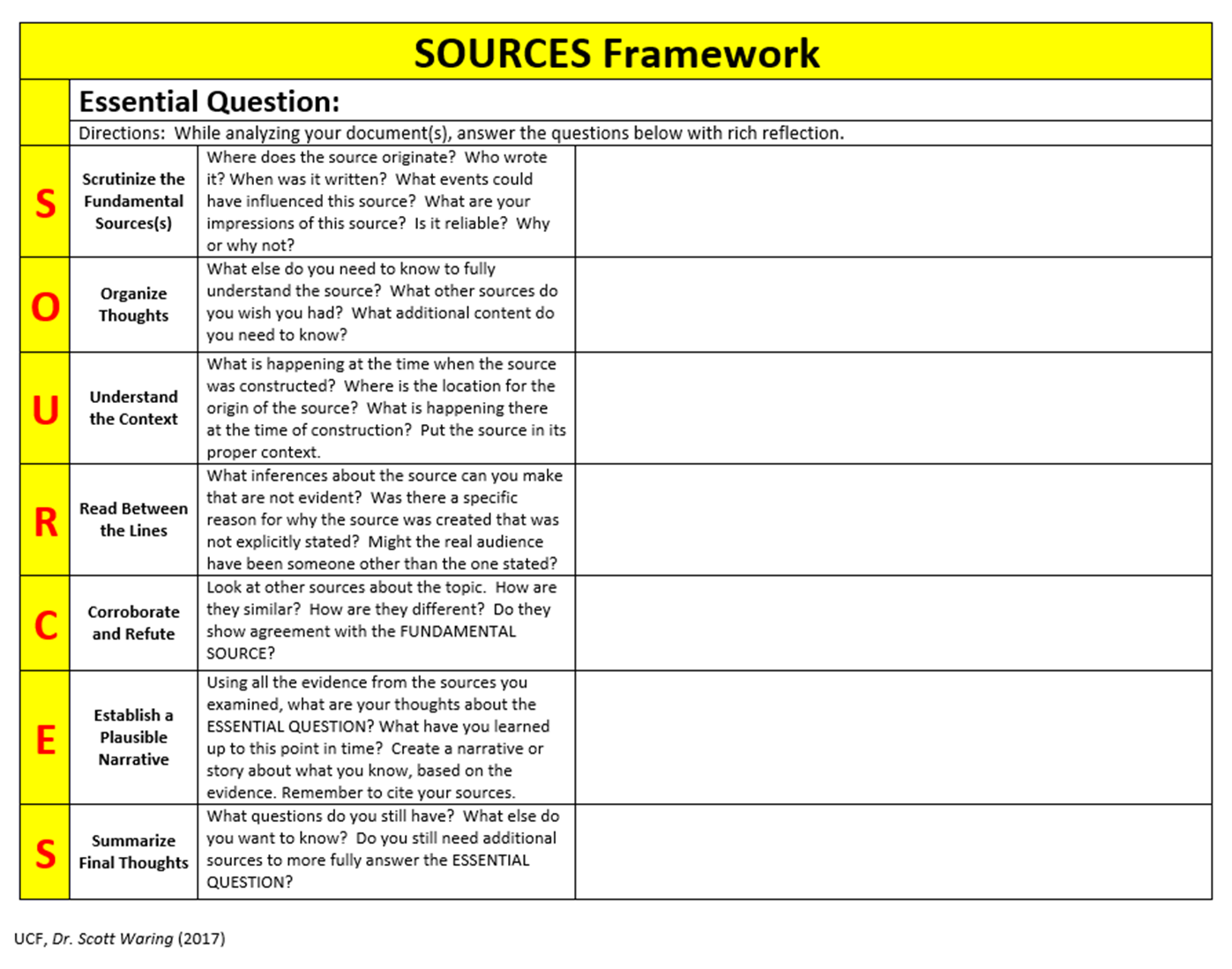 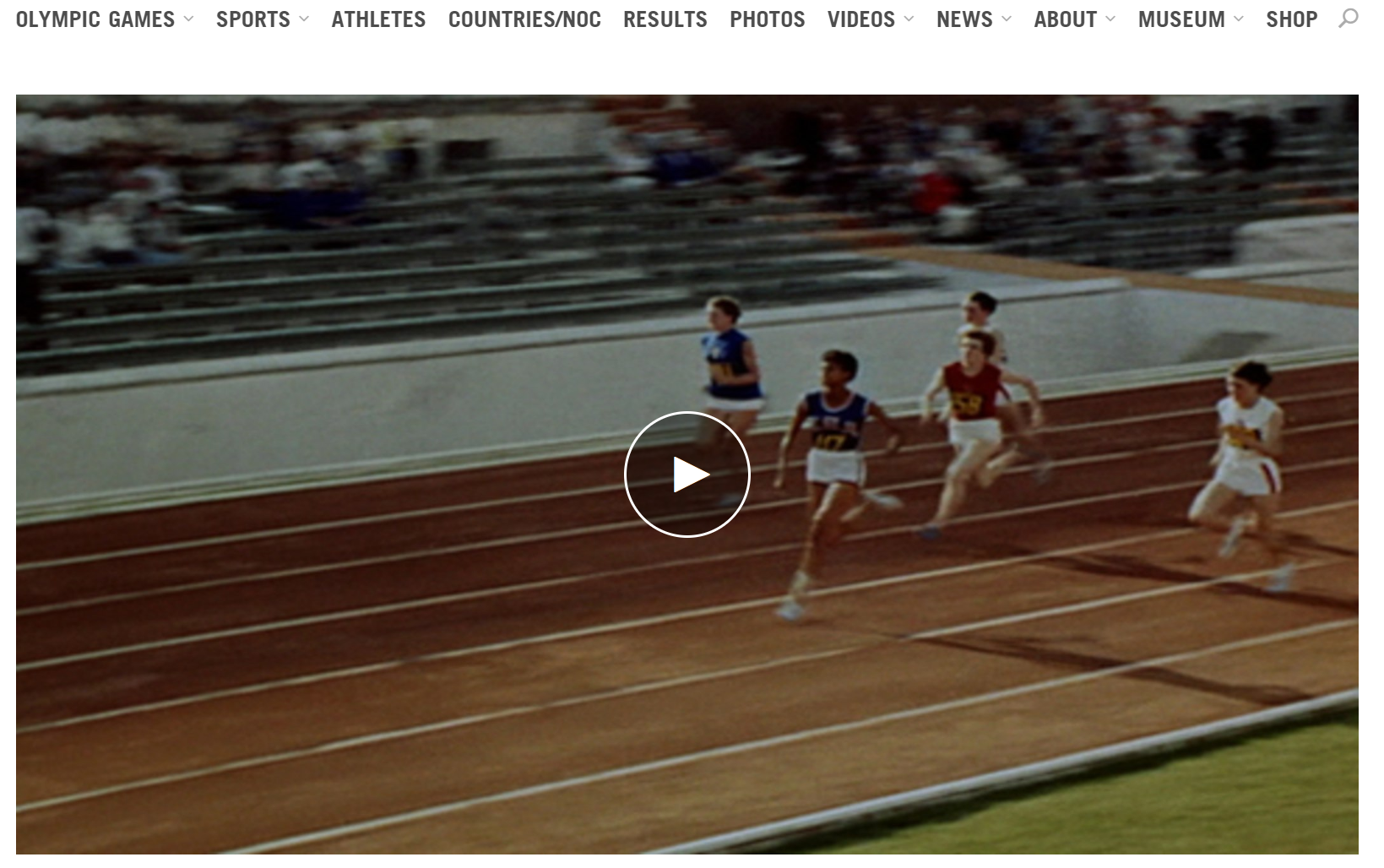 Essential Question: In what ways did Wilma Rudolph serve as a role model and a historical agent and, thus, impact United States history?
https://www.congress.gov/bill/109th-congress/house-bill/1404/text
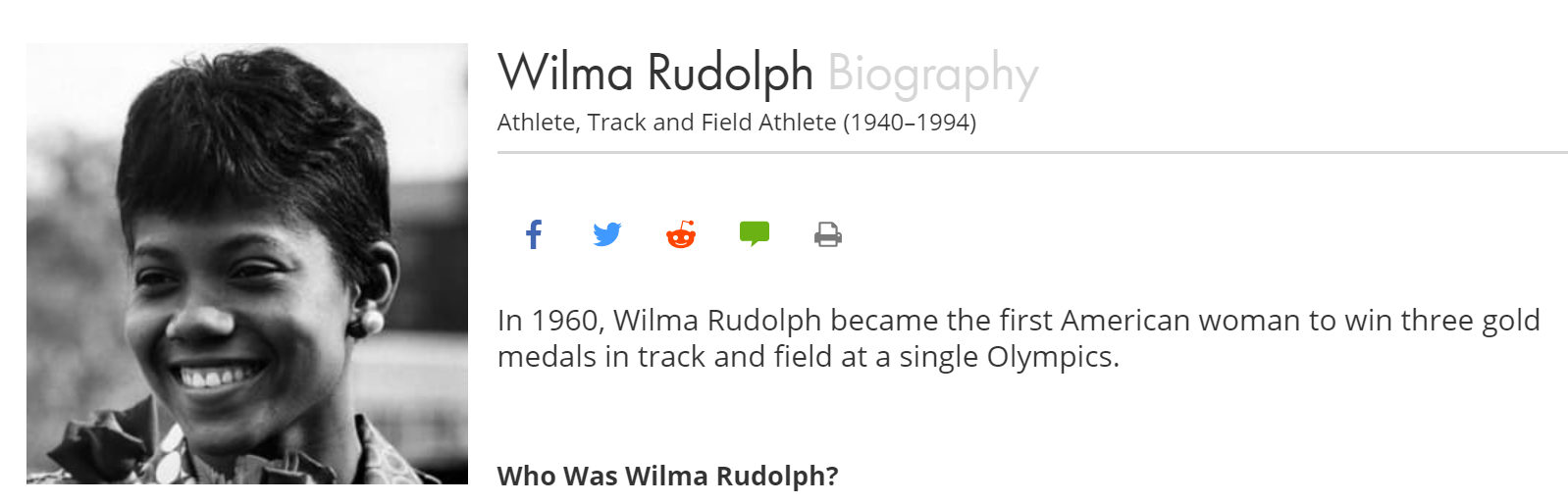 THANK YOU!
tammarapurdin@flche.net
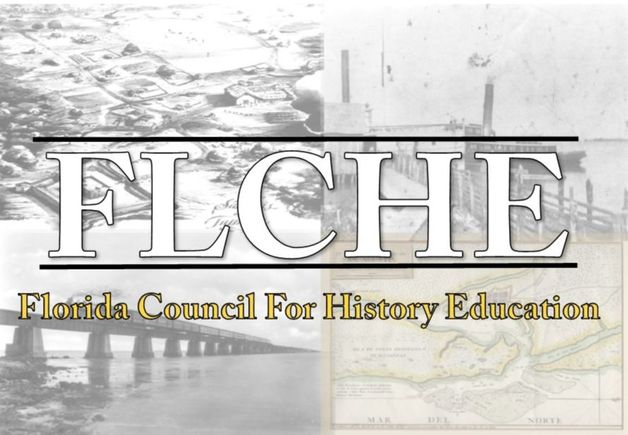